konkursas "Fizikos bandymai aplink mus 2016"
Omo dėsnis grandinės daliai
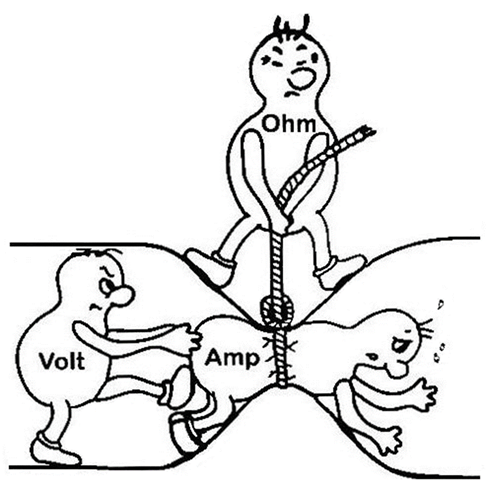 Vilniaus Vytauto Didžiojo gimnazijos 
1b klasės mokinės Mildos Kančytės,
 mokytoja Gražina Valicka
Turinys
Kartojimas
Bandymai
Omo dėsnis
Dėsnio atradėjas
Uždaviniai
Testas
Šaltiniai
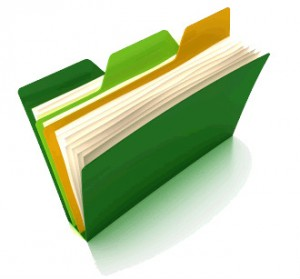 Stipris
Elektros srovės stipris – fizikinis dydis, apibūdinantis pratekėjusį krūvį per 1s laidininko skerspjūviu:


I – srovės stipris (A)
q – elektros krūvis (C)
t – laikas (s) 
Stipris matuojamas amperais, Andrė Mari Ampero garbei.
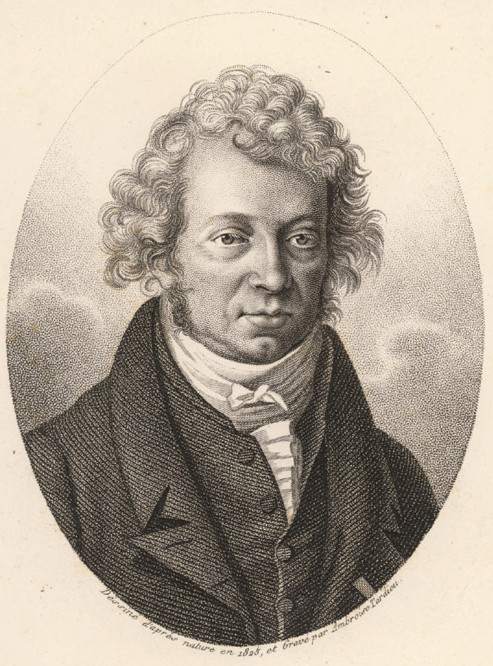 Įtampa
Įtampa – fizikinis dydis, kuris parodo kokį darbą atlieka elektrinis laukas, perkeldamas vienetinį krūvį:
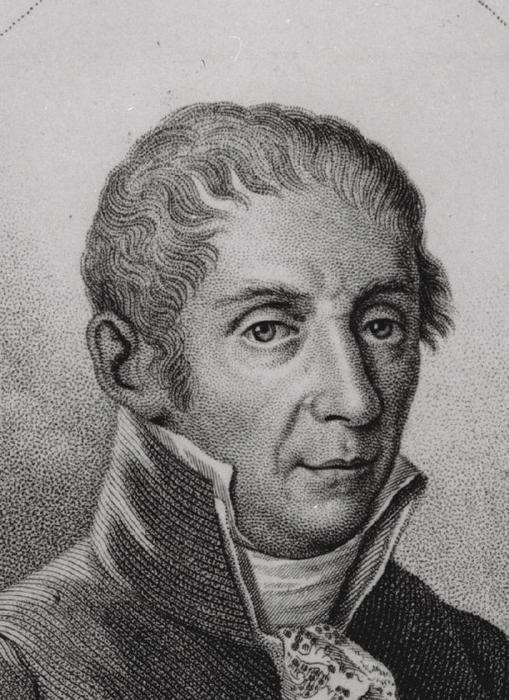 U – įtampa (V)
A – darbas (J)
q – krūvis (C)
Įtampa matuojama voltais, Aleksandro Voltos garbei.
Varža
Varža – tai fizikinis dydis, kuris apibūdina laidininko gėbėjimą priešintis srovei:
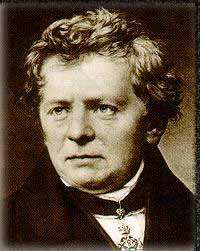 Ji matuojama omais, Georgo Simono Omo garbei.
BANDYMAS  Nr.1
Kaip priklauso srovės stipris nuo įtampos?
Tikslas: ištirti srovės stiprio priklausomybę nuo įtampos.
Priemonės: voltmetras, ampermetras, laidai, elementų baterija, jungiklis, šliaužiklinis reostatas, rezistorius. 
Eiga: sujungti prietaisus pagal schemą, reostatu keisti įtampą tarp laidininko galų ir kaskart užsirašyti voltmetro ir ampermetro parodymus.
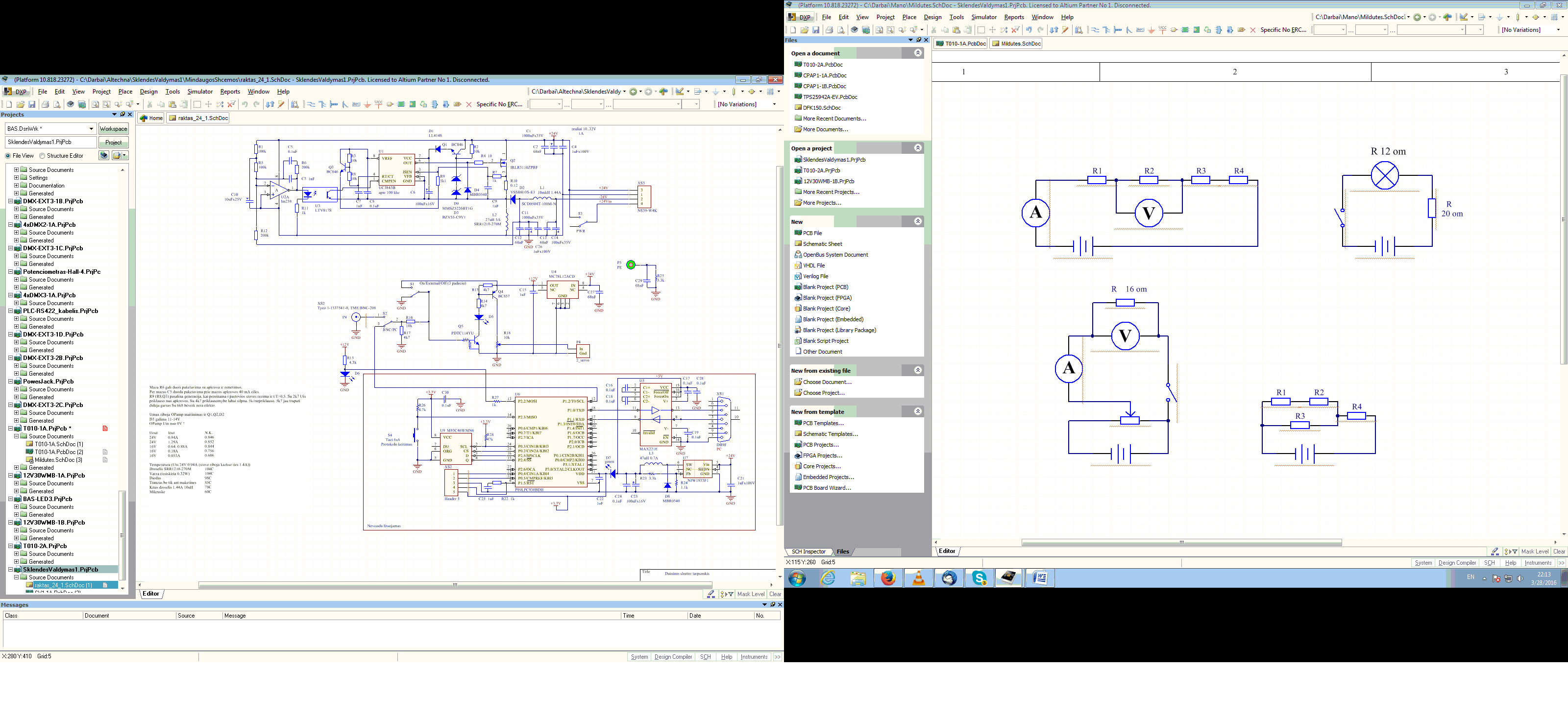 Rezultatai: 
				    				          			

Išvada: Srovės stipris yra tiesiogiai proporcingas įtampai tarp to laidininko galų:	I~U
BANDYMAS  Nr.2
Kaip priklauso  srovės stipris nuo varžos?
Tikslas: išnagrinėti stiprio priklausomybę nuo laidininko elektrinės varžos.
Priemonės: voltmetras, ampermetras, laidai, elementų baterija, jungiklis, šliaužiklinis reostatas, 12 Ω ir 6 Ω rezistoriai. 
Eiga: sujungti prietaisus pagal schemą, pirmą kartą naudoti 6 Ω rezistorių. Gautus rezultatus užsirašyti. Antrą kartą naudoti 12 Ω rezistorių, gautus rezultatus taip pat užsirašyti ir palyginti.
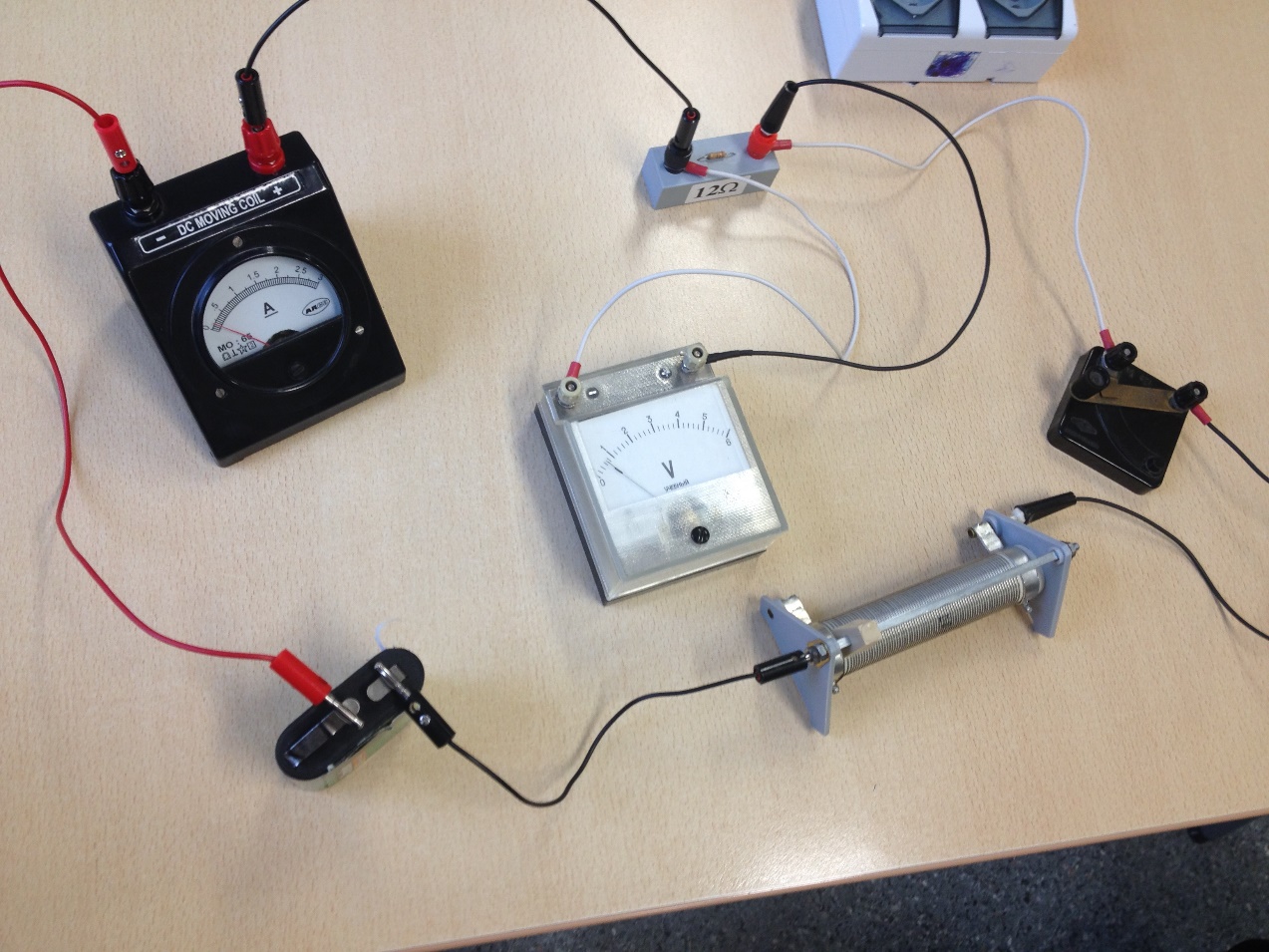 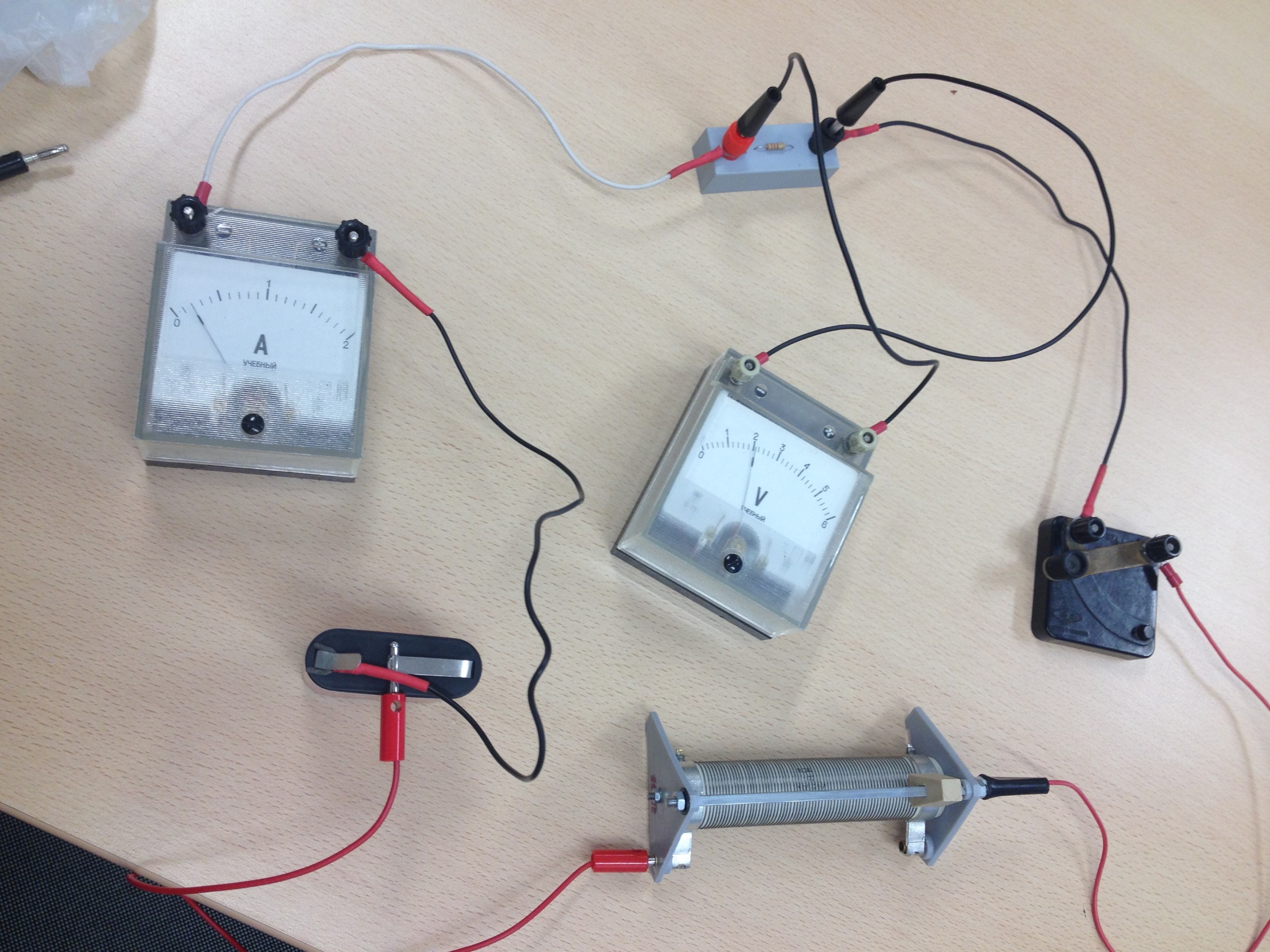 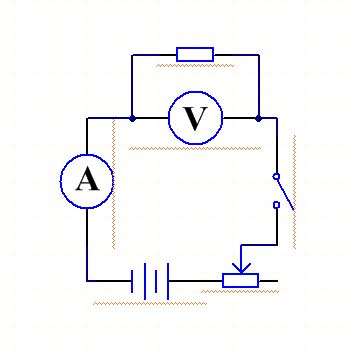 Rezultatai:



Išvada: Srovės stipris laidininke yra atvirkščiai proporcingas laidininko varžai:
Omo dėsnis
Elektros srovės stipris grandinės dalyje tiesiogiai proporcingas tos dalies elektrinei įtampai ir atvirkščiai proporcingas jos varžai:
I – stipris (A)
U – įtampa (V)
R – varža (Ω)
Georgas Simonas Omas (Georg Simon Ohm)
Gimė 1787m Vokietijoje. Nuo mažens buvo 
skatinamas domėtis mokslu, bet aštuoniolikos 
metė universitetą, kuriame mokėsi matematikos,
fizikos ir filosofijos. Susipykęs su tėvu išvažiavo
į Šveicariją, dirbti mokytoju. Po kiek laiko grįžo į 
Vokietiją, kur įgijo daktaro, vėliau profesoriaus laipsnį.
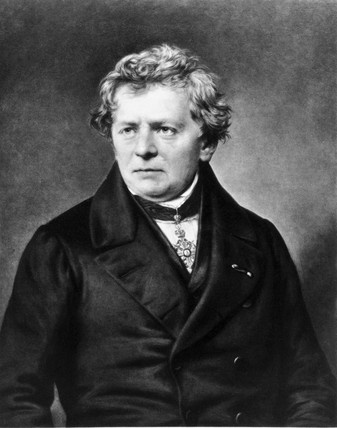 Kūrybingiausi metai
1817-1827m. Omas dėstė fiziką Kelno jezuitų kolegijoje. Jos laboratorijoje taisė, konstravo fizikos prietaisus. 1826 m. Suformulavo elektros grandinės dėsnį ir jį paskelbė Vokietijos žurnale. Susidomėjimo nesulaukęs, Omas tęsė darbą Berlynę. Čia išleido mokslo darbą ,,Teoriniai elektrinių grandinių tyrimai“. Deja, susidomėjimo sulaukė tik po kelerių metų.
Nuopelnai
Suformulavo elektros grandinės dėsnį;
Aprašė elektros srovės tekėjimą grandine;
Iškėlė mintį, kad srovė teka dėl laidininko galuose veikiančių elektroskopinių jėgų skirtumo;
Pirmasis pavartojo elektros srovės stiprio ir laidininko elektrinės varžos sąvokas;
Teoriškai aprašė nustatytą elektros grandinės dalies dėsnį;
Suformulavo laidininkų nuosekliojo jungimo taisykles.
Omo dėsnio galiojimas
Omo dėsnis galioja metalams, elektrolitams, jei jie yra neekstremaliose sąlygose. Ekstremalios sąlygos: labai aukšta arba labai žema temperatūra, didelis slėgis ir kt.
Omo dėsnis negalioja dujoms, elektroninėms lempoms. 
Nevisuomet Omo dėsnis galioja puslaidininkiams.
Pavyzdiniai uždavinių sprendimai
1 uždavinys
80 Ω varžos laidynė įjungta į 220 V elektros lizdą. Kokio stiprio srovė teka laidyne?
Duota:
Sprendimas: elektros srovės stiprį                        apskaičiuojame pagal Omo dėsnį:
R= 80 Ω	
U=220V
	
Rasti:  I-?
Atsakymas: I=2,75A
2 uždavinys
Prie 4,5V įtampos šaltinio prijungtas 20 Ω varžos laidininkas ir 12 Ω varžos lempa. Kokia bus laidininko ir lempos elektrinė įtampa, jei grandine teka 2A stiprio elektros srovė?
Duota:  U=4,5V
            R1=20 Ω
            R2=12 Ω
            I=I1=I2=2A (nuosekliame jungime srovės stipris lygus atskirų
            laidininkų srovės stipriui)   
Rasti:  U1=?
            U2=?
Sprendimas: laidininko ir lempos elektrinė varža U1 ir U2 apskaičiuojama pagal Omo dėsnį:  U=IR
U1=2A · 20 Ω = 40V 		U2= 2A · 12 Ω = 24V 	
Atsakymas: rezistoriaus įtampa yra 40V, o lemputės – 24 V
3 uždavinys
Pagal schemą apskaičiuoti ampermetro ir voltmetro parodymus, kai grandinės įtampa yra 85,5V
Duota: 
R1=12 Ω, R2=15 Ω, R3=6 Ω, R4=24 Ω
U=85,5V
Rasti: I=? U1=?
Sprendimas: kadangi jungimas yra nuoseklusis, bendra varža lygi atskirų varžų sumai:  R=R1+R2+R3+R4 
                                                                                                                R=12 Ω+15 Ω+6Ω+24 Ω=57 Ω
U=IR
U1= I · R3
U1 = 1,5A · 6 Ω = 9V
Atsakymas: ampermetro rodmenys yra 1,5A
                     voltmetro – 9V
4 uždavinys
Naudodamiesi grafiku nustatykite: kokia yra varža, kai įtampa yra 2V.
Duota: U=2V
             I=0,5A (pagal grafiką)
  
Rasti:   R=?
Sprendimas:
Atsakymas: 4Ω
Testas
1 klausimas
Kokie žmonės yra pavaizduoti paveikslėlyje?
Georgas Simonsas Omas,  Aleksandras Volta, Andrė Mari   Amperas
  Andrė Mari Amperas, Aleksandras     Voltas, Georgas Simonas Omas 
  Andrė Mari Amperas, Aleksandras   Volta, Georgas Simonas Omas
2 klausimas
Kuris teiginys yra teisingas?
Varža – tai fizikinis dydis, kuris apibūdina laidininko gėbėjimą priešintis srovei. 
Elektros srovės stipris – fizikinis dydis, apibūdinantis pratekėjusį krūvį per 1s laidininko skerspjūviu.  Stipris matuojamas amperais, Andrė Mari Ampero garbei.
A ir B teiginiai yra teisingi.
3 klausimas
Kurioje šalyje gimė Omo dėsnio atradėjas?
Vokietijoje
Šveicarijoje
Olandijoje
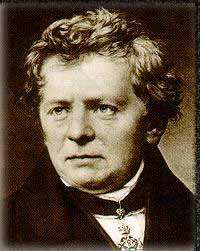 4 klausimas
Kuris teiginys nėra teisingas?
Kuo mažesnė varža, tuo didesnis stipris.
Stipris tiesiogiai proporcingas įtampai, reiškia, kad didinant įtampą stipris didėja tiek pat. 
Srovės stipris laidininke yra proporcingas to laidininko įtampai ir tiesiogiai proporcingas to laidininko varžai.
5 klausimas
Kuri formulė teisingai apibūdina Omo dėsnį?
A.

B.

C.
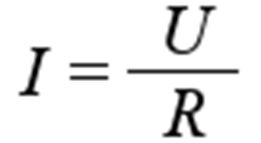 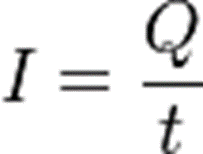 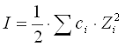 6 klausimas
Jei įtampa yra 25V, o varža 5Ω. Koks bus stipris?
5A
5Ω
125A
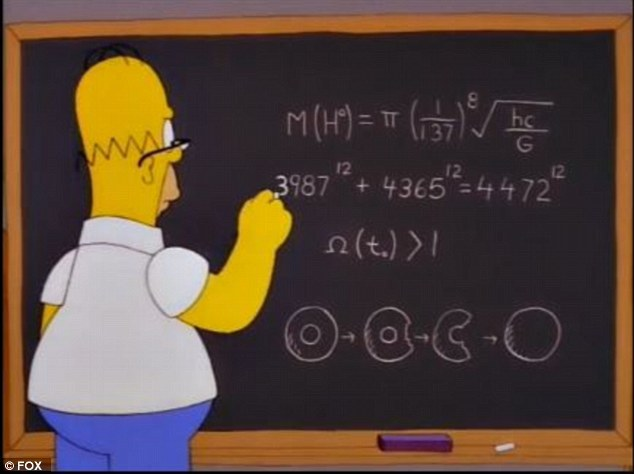 7 klausimas
Jeigu varža yra 16 Ω, srovės stipris 2A. Kokia bus įtampa?
8V
  32V
  24V
8 klausimas
Kokiu prietaisu matuojamas Omo dėsnis?
Ommetru.
Omtometru.
Dėsnis nematuojamas jokiu prietaisu.
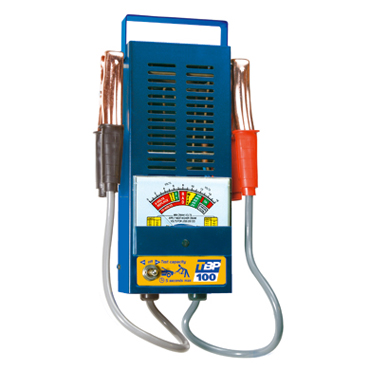 9 klausimas
Kam galioja Omo dėsnis?
A. Metalams (neekstremaliose sąlygose)
B. Elektrolitams (žemoje temperatūroje)
C. Dujoms
10 klausimas
Ar tiesa, kad Georgas Simonas Omas suformulavo laidininkų mišriojo jungimo taisykles?  

Taip
Ne 
Jis suformulavo ir nuoseklaus jungimo ir lygiagretaus jungimo taisykles
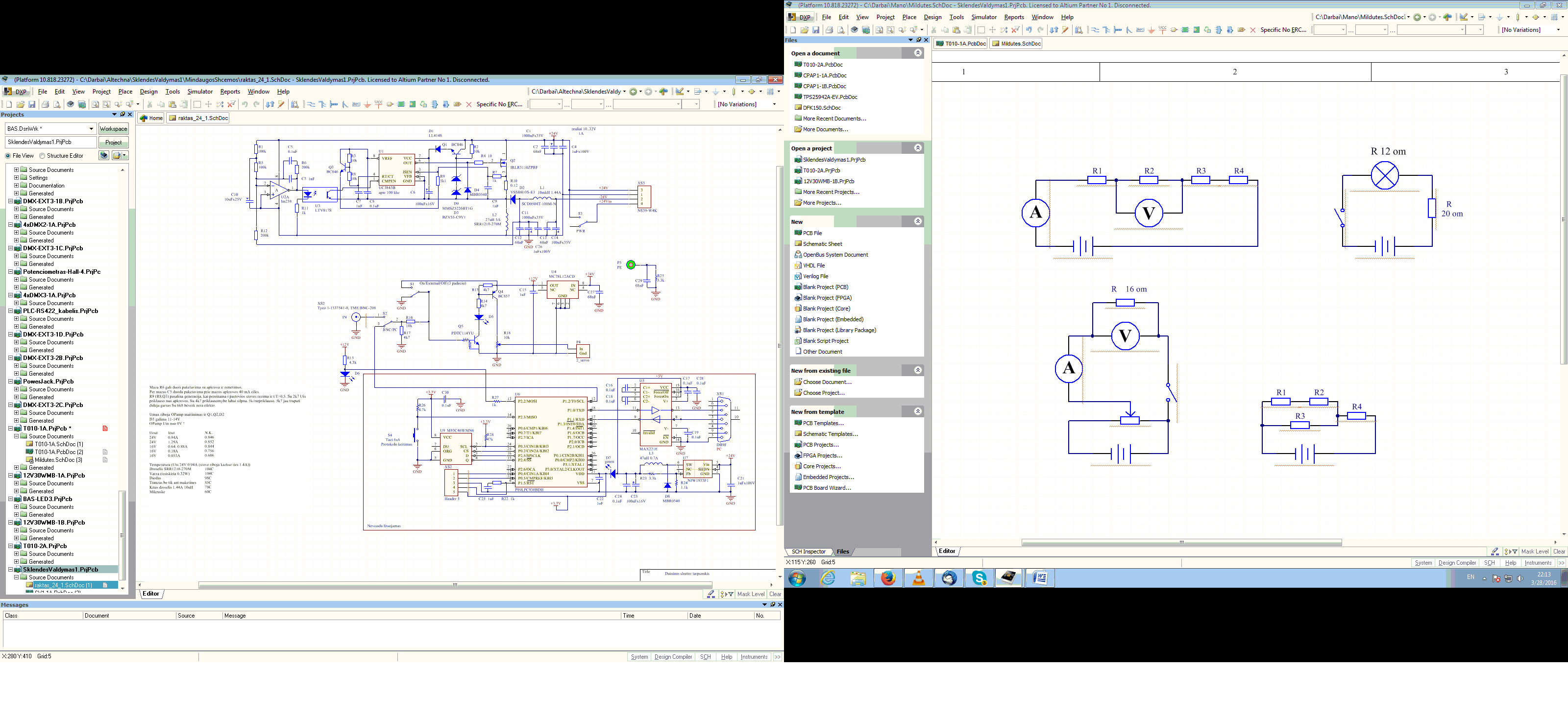 Atsakymai
1. C		6. A	
2. C		7. B
3. A		8. C
4. C		9. A
5. A		10.B
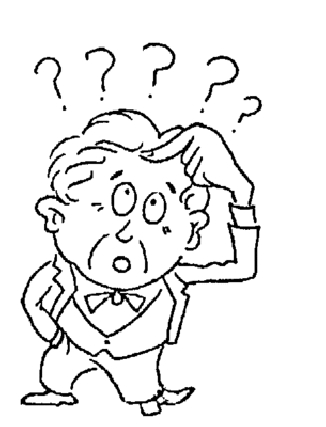 Šaltiniai
,,Spektras“ 9 klasei II dalis.
Fizika 9 klasei V. Valentinavičius.
Visuotinė Lietuvių enciklopedija XVI dalis.